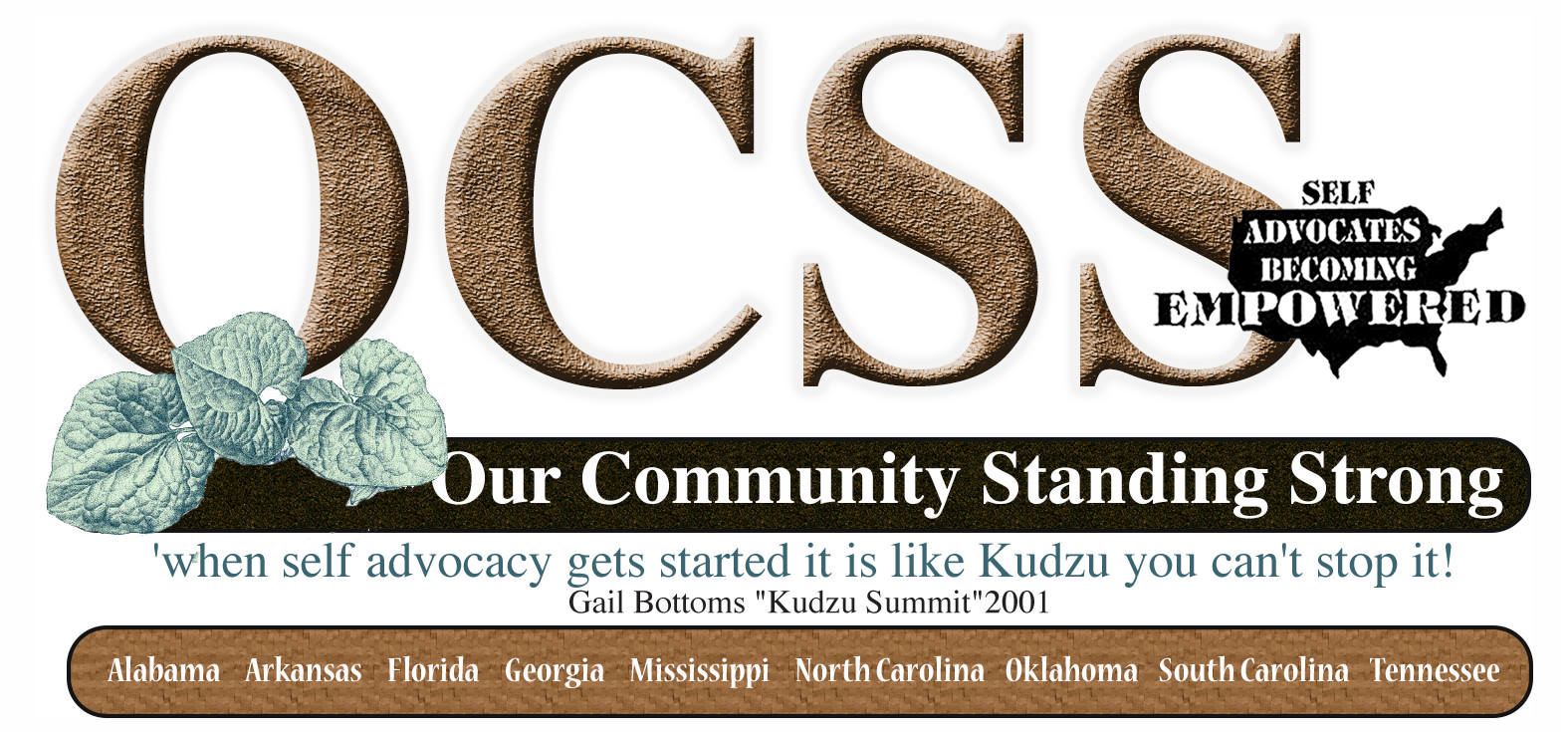 How Can Our Partners Help to Sustain Peer to Peer Efforts? 
March 17, 2016
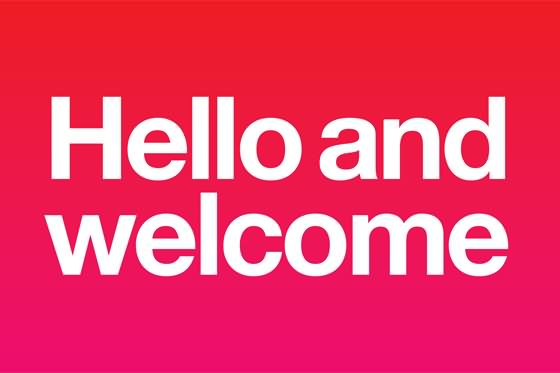 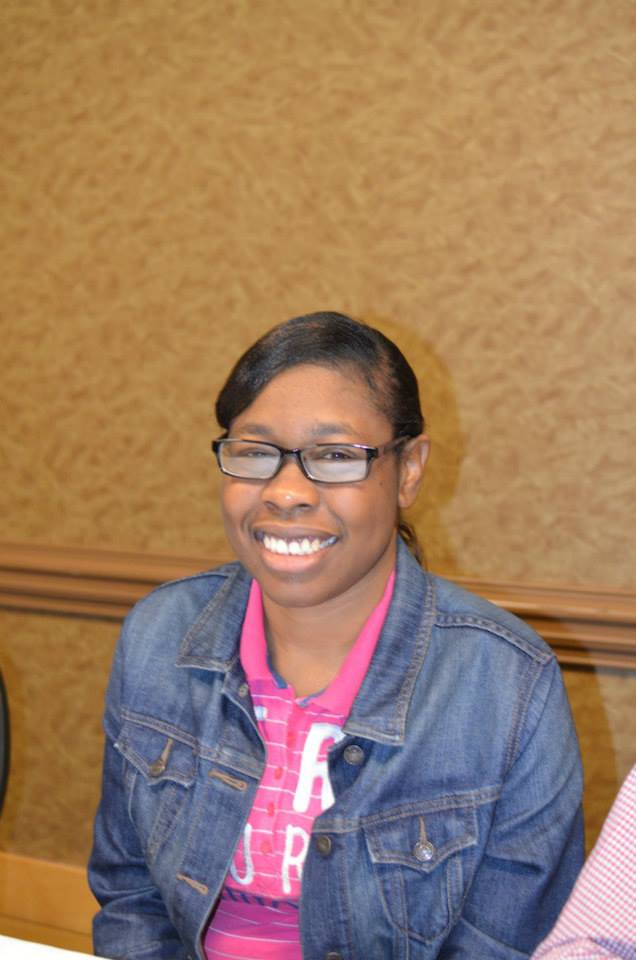 2
WELCOME
Reminders: 
Please mute your device once you join the call

If you have a question, write a message in the chat box

We will give everyone a chance to ask questions throughout the meeting and at the end of the presentation
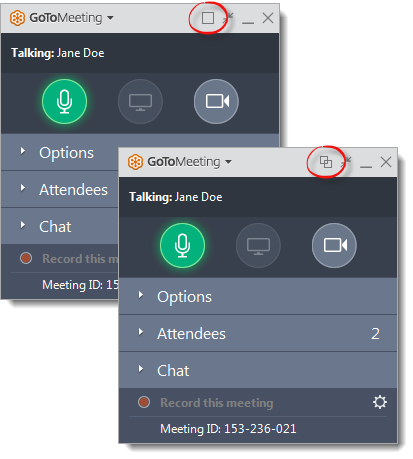 3
[Speaker Notes: Nancy]
WELCOME
Reminders: 
If you are using more than one device for this meeting, please do not place next to each other, to reduce echoing or feedback




Make sure your speakers are turned on
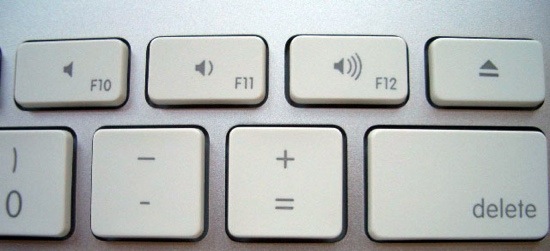 4
[Speaker Notes: Nancy]
Our Panelists
Chaqueta Stuckey, Co-Director OCSS
Vicki Hicks Turnage, Co-Director
Glenda Singletary, Support
Juliana Huereña, Technology Support
5
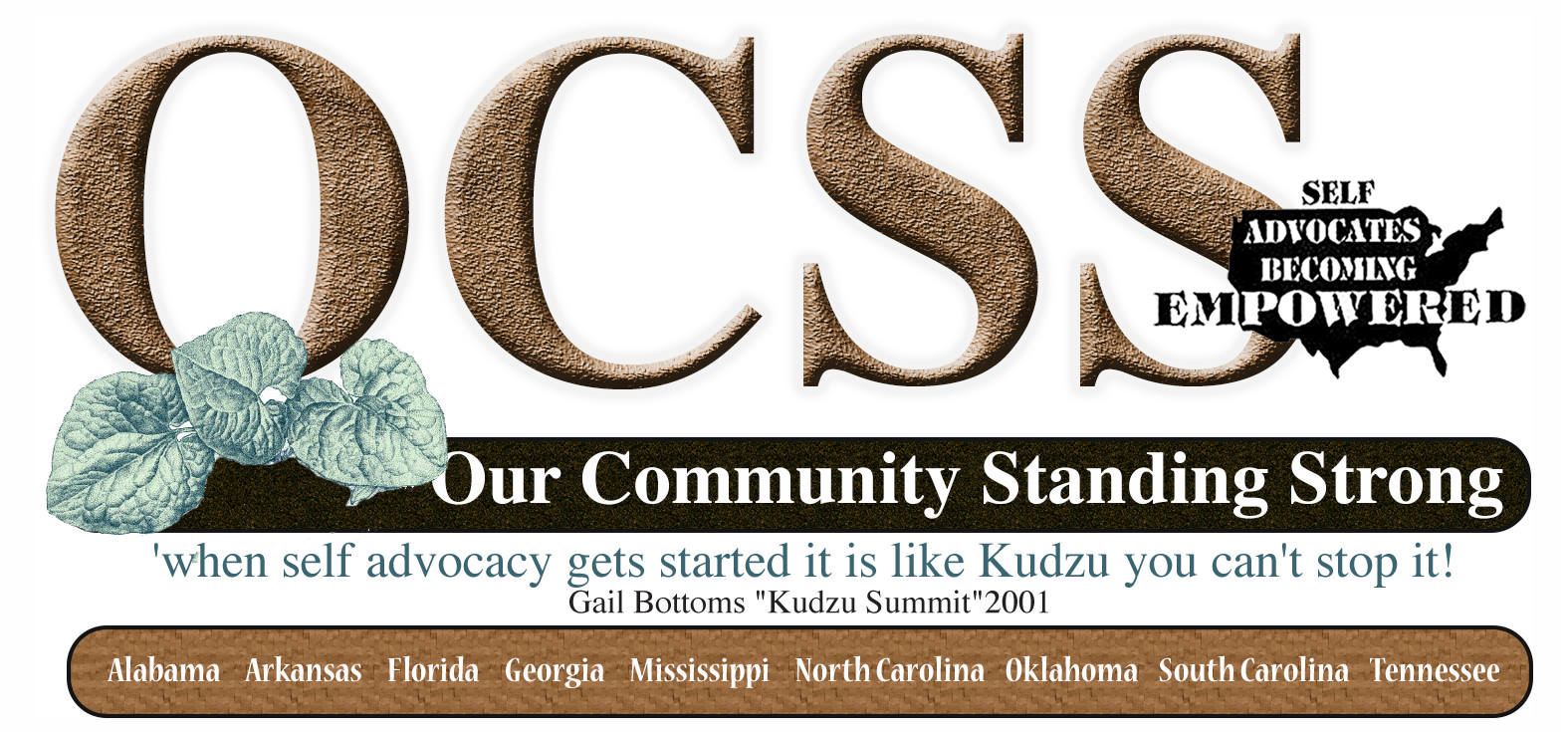 6
[Speaker Notes: Chaqueta: 
We have been discussing what  we want to sustain from Our Community Standing Strong Regional Self advocacy Technical Assistance Center. Today we are going to give our partners and self advocacy organizations specific examples of what we will need to do to sustain our peer to peer efforts.  I will  review what we discussed in our February Advisory Meeting]
What do we want to sustain?
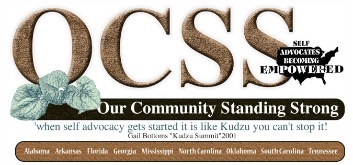 Maintain our  Peer to Peer Technical Assistance

Share our stories of strategies and successes
Connect with youth
Recruit new members 
Build partnerships 
Obtain funding
States participating in Employment First
Organize around our issues
Build and strength our organizations
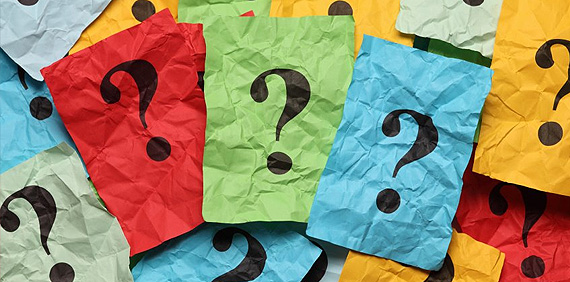 7
[Speaker Notes: Chaqueta]
How and Who will do this???
Who will do this?
How?
PF of Georgia (Cheri) volunteered to set up listserv
Mississippi Self Advocacy Team and UCEDD volunteered to help with webinars and conference calls
Florida, Alabama, North Carolina and Georgia indicated that they may be interested in the 2018 National SABE Conference
Perhaps a regional effort to organize the conference and or a regional would be possible
Social media-Instagram, Twitter, Facebook, website, vlogs, blogs, webinars, listserv
Increase accessibility of our message through close captioning, screen reader accessibility
Regional meetings, face to face connections
Host a national conference (2018)
8
[Speaker Notes: Chaqueta

After you review this slide, tell the audience that Vicki will review the costs for these activities]
How much will it cost to sustain our efforts?
Coordination costs: $35,000
Webinars and conference calls: $5,000
Travel for face to face for lodging $10,000
Food for meetings: $2,500 (donated by states)
State efforts- Vlogs, Needs Assessments: $40,000
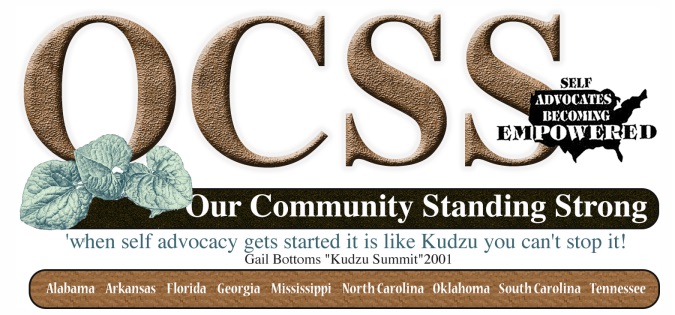 9
[Speaker Notes: Vicki]
How much will it cost to sustain our efforts?
Regional Projects: $7,500
Hotel for 1 1/2 day Regional Meeting for 60 participants: $25,000
National Conference: $500,000 Minimum
Total Cost: $100,000*- $575,000*
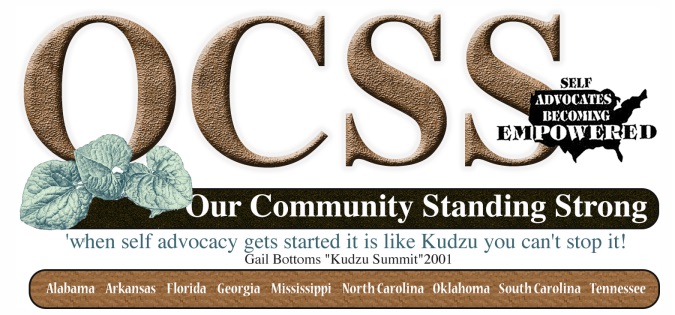 10
[Speaker Notes: Vicki]
Where could we get the money?
Share activities to each state supports, regional meetings, voting, technology, youth issues, recruitment, and projects
Grants, Mitsubishi Electric Youth Leadership 1st due June 1, create a committee to write proposal, TN, ASAN have applied in the past $10,000-$75,000
DD Partners
AIDD PNS Projects of National Significant
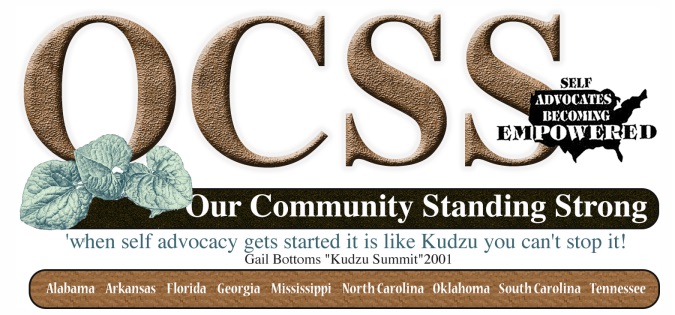 11
Where could we get the money?
Regional meeting, share information about state activities
SABE Voter Project, all states could be involved
Foundations
Committee to look at hosting a SABE National Conference
Connect with a celebrity who as a child and works on a community project
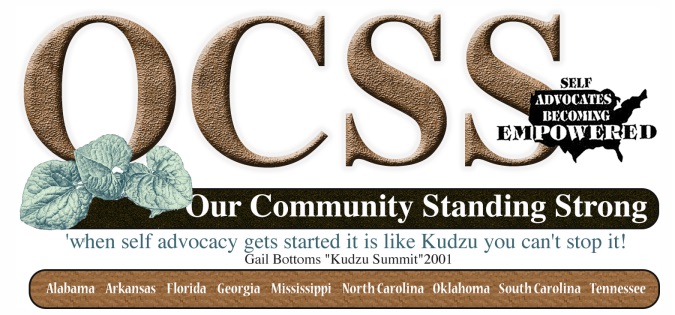 12
How can our Partners Help?
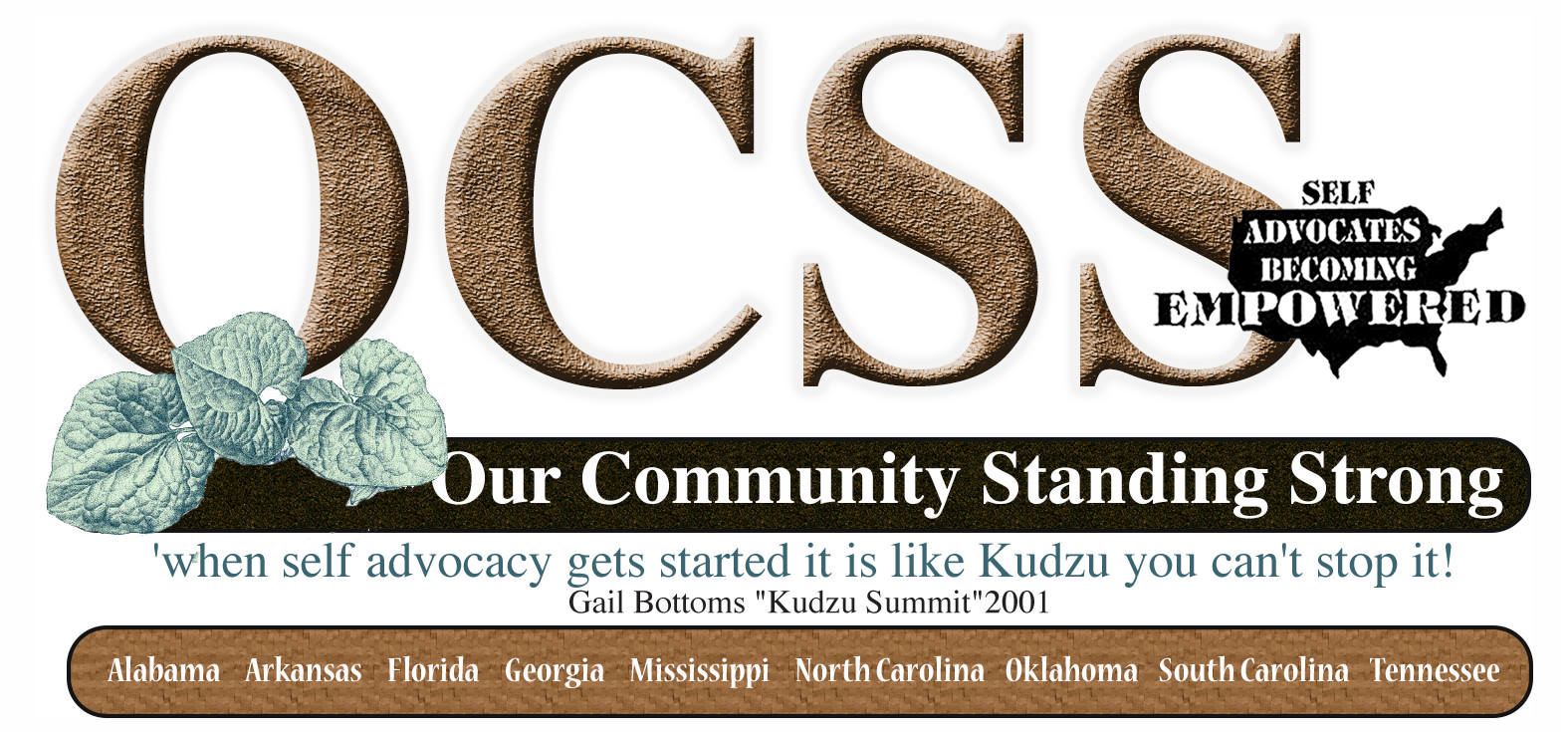 13
[Speaker Notes: Chaqueta: 
We have been discussing what  we want to sustain from Our Community Standing Strong Regional Self advocacy Technical Assistance Center. Today we are going to give our partners and self advocacy organizations specific examples of what we will need to do to sustain our peer to peer efforts.  I will  review what we discussed in our February Advisory Meeting]
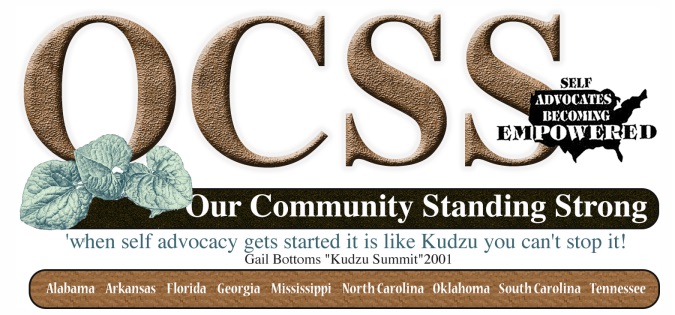 14
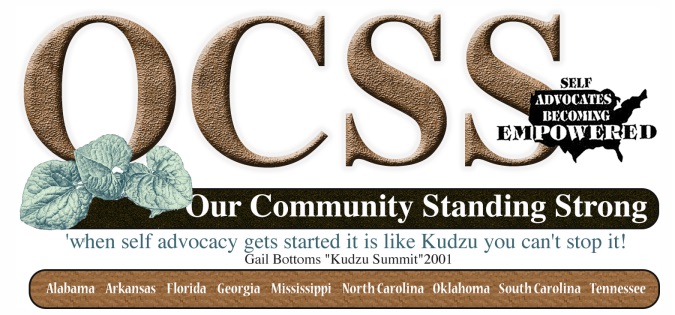 15
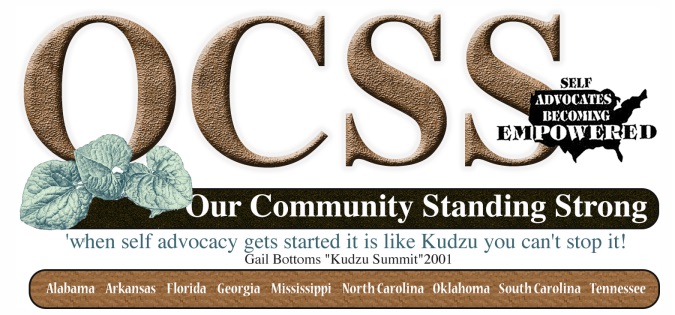 16
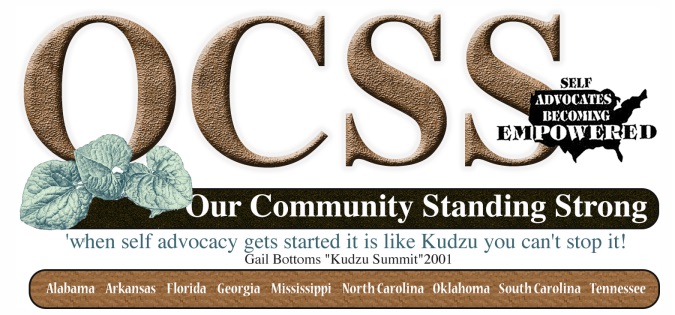 17
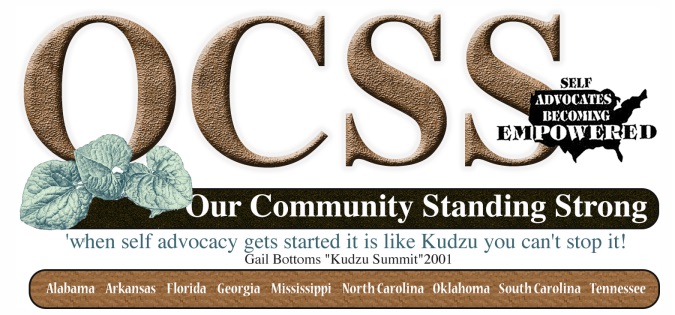 18
Questions and Comments
19
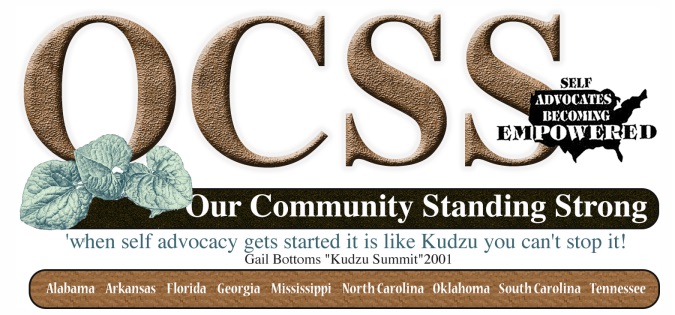 20
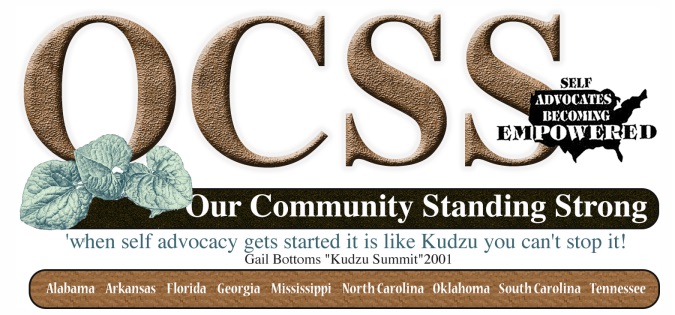 21
Questions and Comments
22
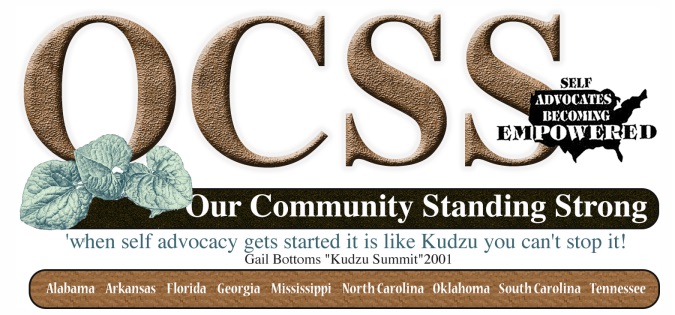 23
Questions and Comments
24
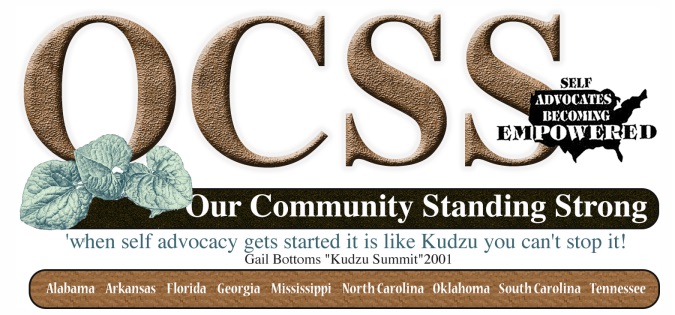 25
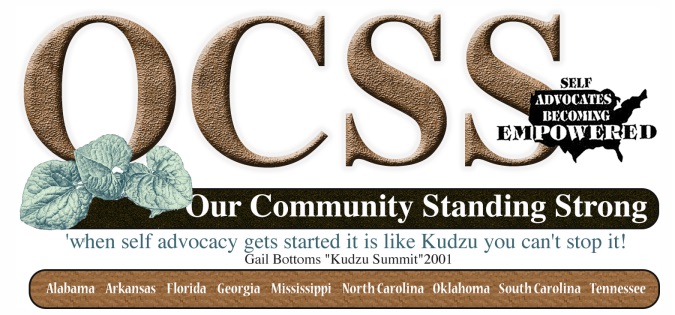 26
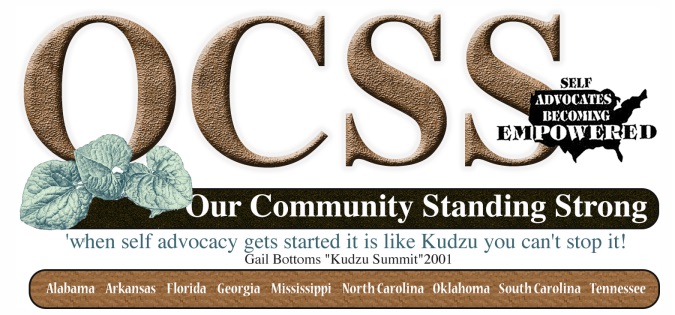 27
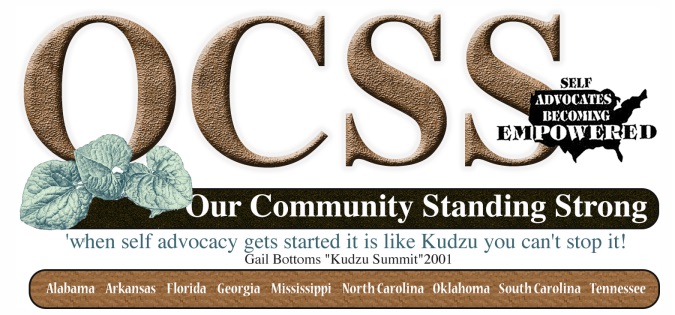 28
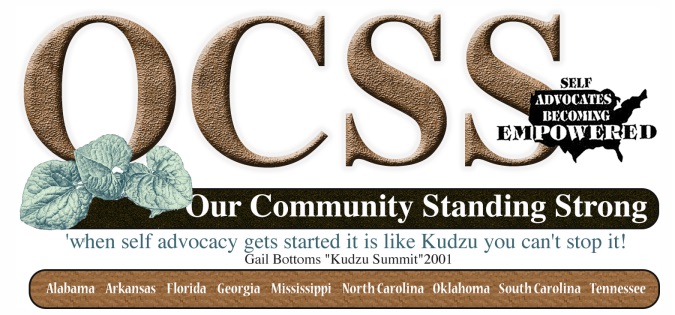 29
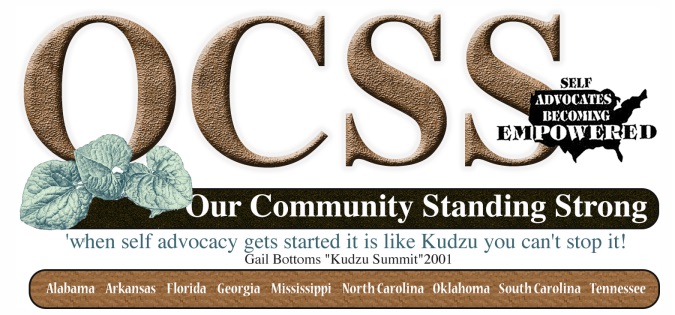 30
Questions and Comments
31
Next Face to Face Meeting
Meeting prior to SABE Board Meeting 
July 5-6, 2016
Orlando, Florida
Our meeting will be considered a regional meeting for Region 6 and 9 of SABE-Each state may bring up to 5 participants. We will only pay for 2 rooms per state for a maximum of 2 nights
Meetings will begin at 4:00 on July 5
Focus will be on Finalizing our Sustainability Plan
Youth Leadership Training Presentations by states
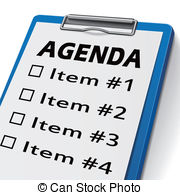 32
DATES TO REMEMBER
33
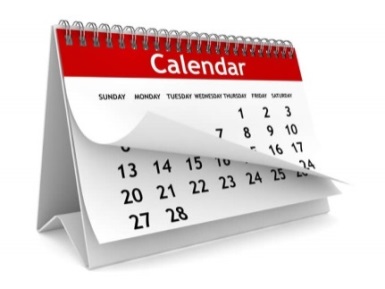 Due Now 
Return W-9 and your contract, if you have not already
Submit 1st Quarter Invoice, if you have competed the requirements (some states Vlog and quarterly reports are outstanding)
Submit 2nd Quarter Invoices by April 5 with Quarterly Plan update
34
Next OCSS Webinars and Advisory Committee Meeting3:30 p.m. EST2:30 p.m. CST
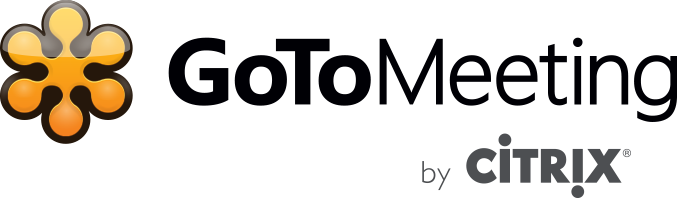 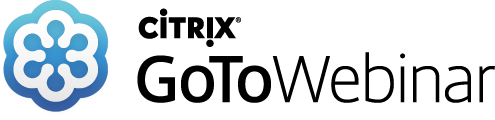 35
THANK YOU!
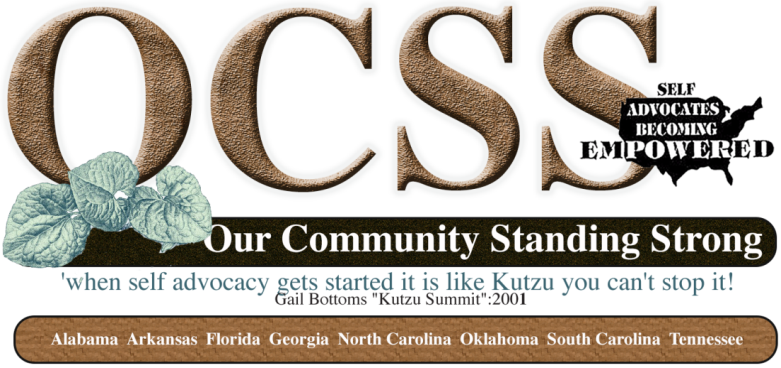 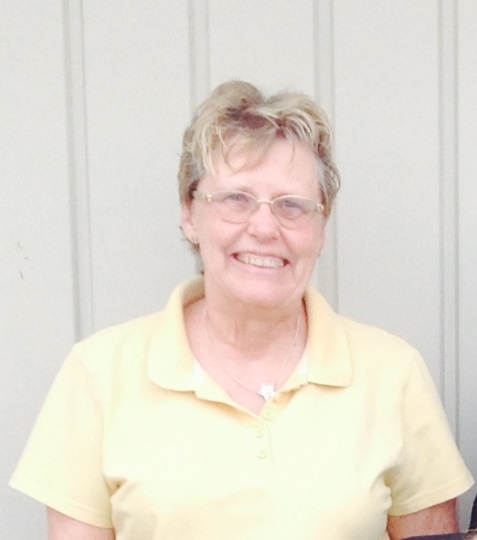 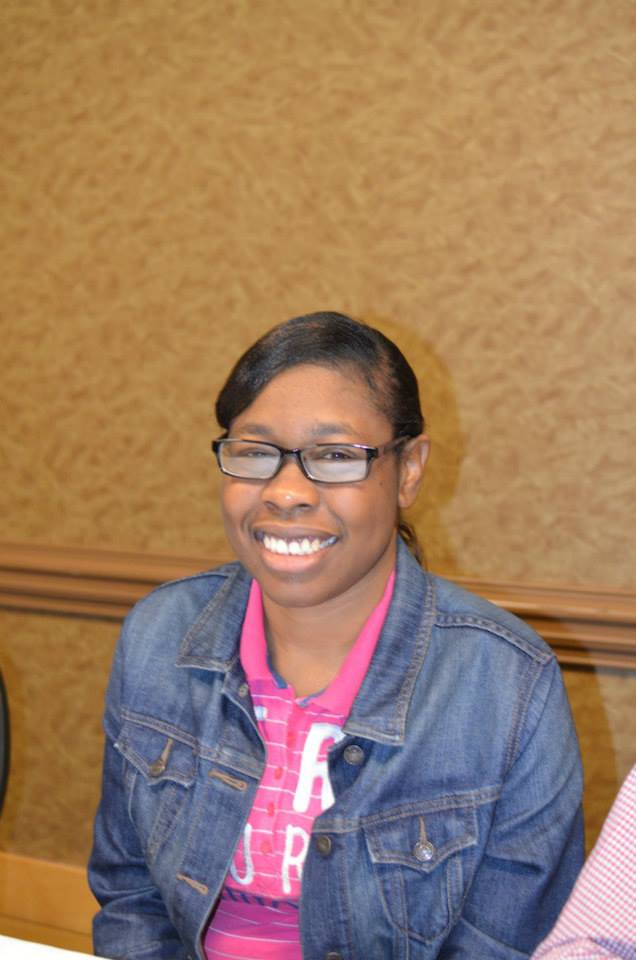 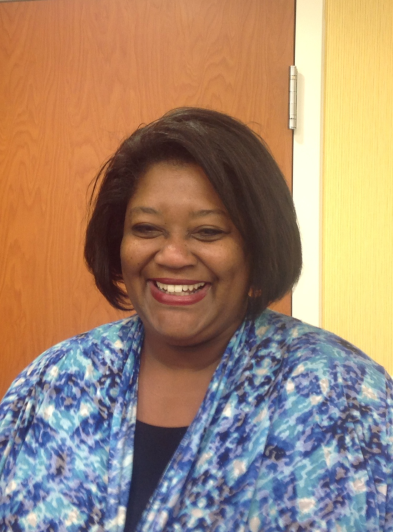 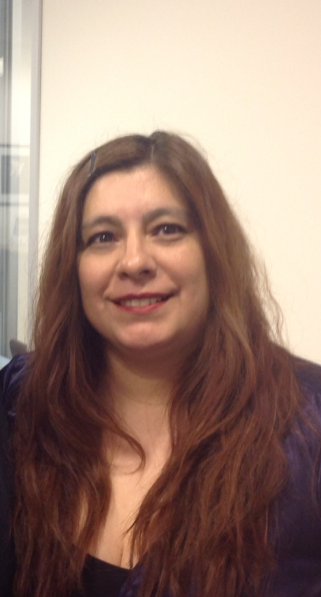 Regional Self Advocacy Technical Assistance Center Funded by the Administration on Intellectual and Developmental Disabilities.